Het zenuwstelsel
Hoofdstuk 9
Basisfuncties van het zenuwstelsel
Waarneming (opvang, geleiding, verwerking, bewustwording van ‘prikkels’)
Actie (omzetting van de ‘wil’ tot handelen in het eigenlijke handelen)
Bewustzijn (subjectieve reflectie op indrukken)
Geheugen en leren (zenuwstelsel is ‘veranderbaar’)
Emotie (Innerlijke beleving.)
Cognitie (een ‘kennisbestand’ dat de basis vormt voor ons handelen)
Stuurmechanisme
Alle activiteiten in het menselijk lichaam
Functies organen en alle processen in cellen en weefsels
Wisselwerking tussen mens en wereld.
Info wordt omgezet in prikkels naar spieren en organen. 
Het regelen van bewustzijn van de mens
Beleven en aandacht voor de wereld.
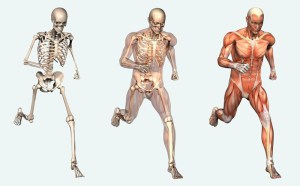 Zenuwweefsel
In hersenen en ruggenmerg
Uitlopers in gehele lichaam

Bevat 2 soorten cellen:
Zenuwcellen (neuronen)
Steuncellen (Neurogliacellen)
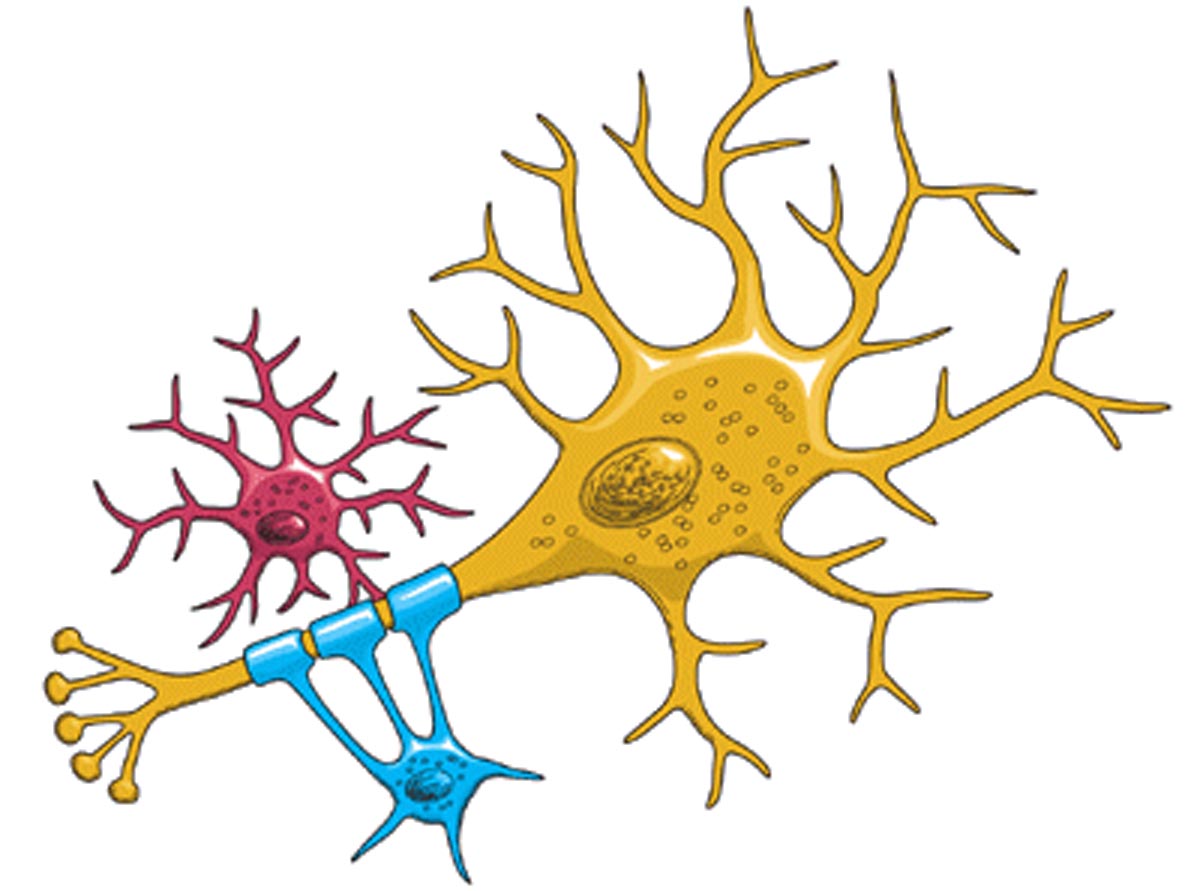 [Speaker Notes: Zenuwweefsel: waaruit zenuwstelsel is samengesteld.
Neuronen: geleiden impulsen
Gliacellen: ondersteunen geleiding en voeding zenuwcellen]
Zenuwcellen
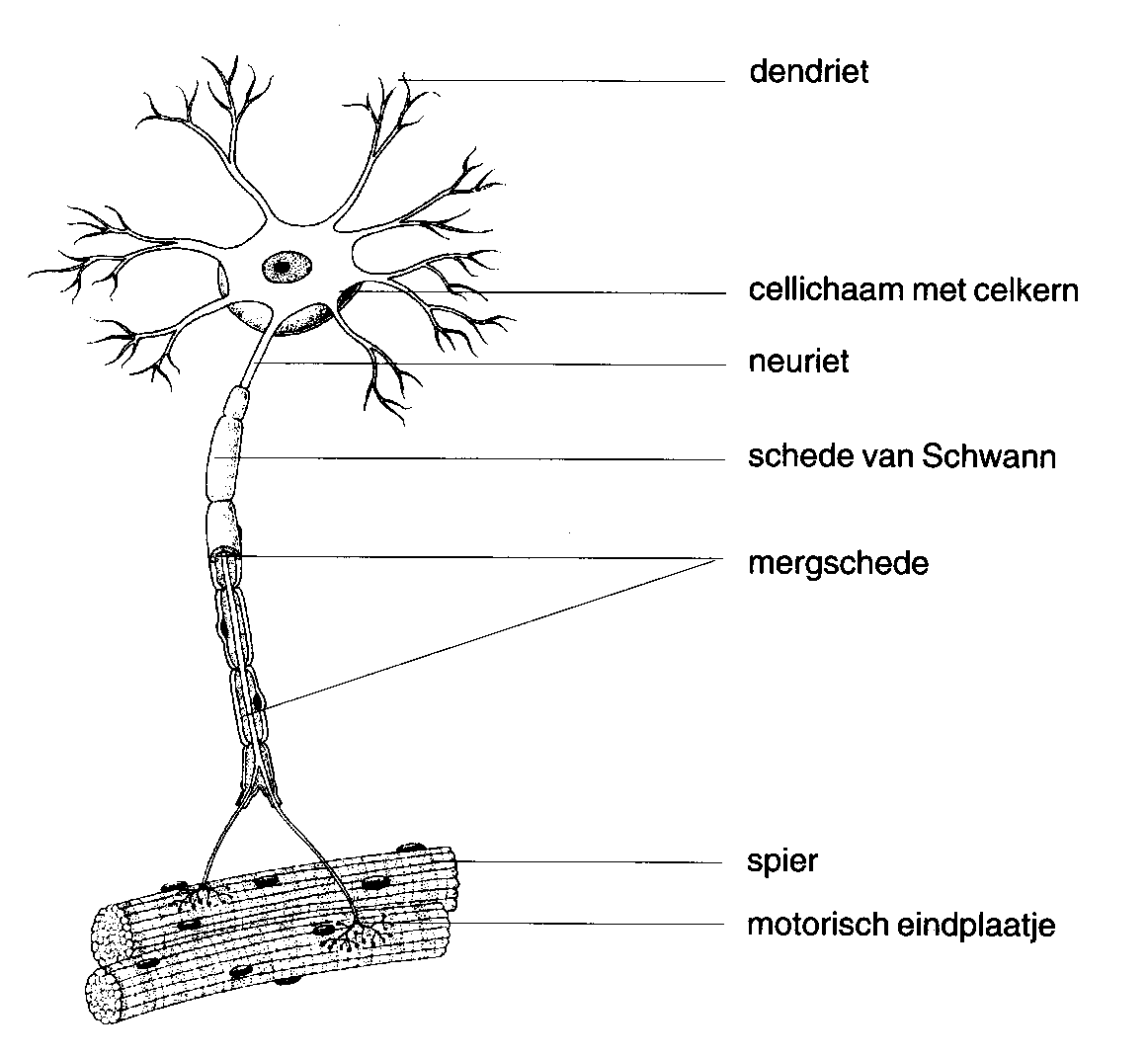 Cellichaam met sterk vertakte uitlopers
Prikkels voort geleiden


Bestaat uit:
Cellichaam met kern
Een of meer korte uitlopers (dendriet)
Een zeer lange uitloper (neuriet/axon)
Neuriet: eindplaatje op spier of schakelplaats met ander zenuwcel. (synaps) > elektrische impuls neurotransmitter 

Zenuw: verzameling van groot aantal neurieten buiten het CZS
[Speaker Notes: CZS: centrale zenuwstelstel
Zenuwcellen staan met elkaar in verbinding via hun uitlopers: hierdoor impulsgeleiding door hele lichaam 
Neurotransmitter: elektrische impuls geeft de neuriet een chemische stof af, deze stof prikkelt de volgende zenuwcel]
Nog een keer..
Zenuwcellen: neuronen
Dendriet: de korte uitlopers van het neuron 
Neuriet: (axon) Zeer lange uitloper. 
Ontvangen en verzenden van zenuwprikkels.
Synaps: Verbinding zenuwcellen, ‘schakelplaats’
Schede van Schwann: voeding zenuwcel
Mergschede: myelineschede zenuwcel mee omgeven
[Speaker Notes: Sommige neurieten geen mergschede: geleiden elektrische impulsen langzamer]
3 soorten zenuwcellen
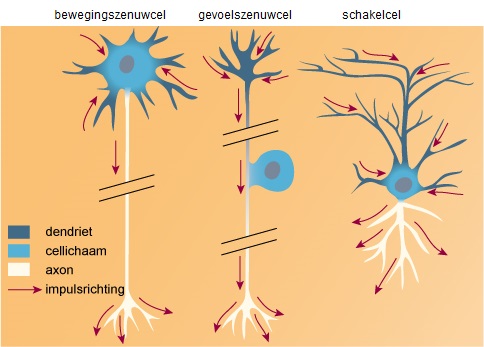 Sensorische neuronen: gevoelszenuwcellen
Impulsen vanuit de zintuigen. 
Huid en slijmvliezen naar hersenen

Motorische neuronen: Bewegingszenuwcellen
Vanuit de hersenen naar de spieren en klieren

Schakelneuronen: Schakelzenuwcellen
Binnen hersenen en ruggenmerg impulsen overbrengen van de ene neuron op de andere.

Steuncellen: neurogliacellen: bevinden tussen de zenuwcellen
Steun, voeding, bescherming
Indeling van het zenuwstelsel
Anatomische indeling  (bouw en ligging)
Centrale zenuwstelsel
Perifere zenuwstelsel

Functionele indeling (de werking)
Animaal zenuwstelsel
Vegetatief zenuwstelsel
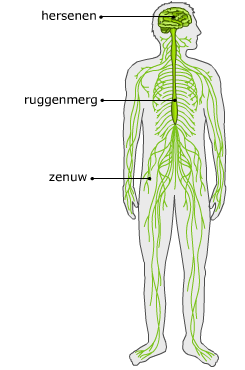 Anatomische indeling: 1. Centraal zenuwstelsel
Hersenen
Grote hersenen (cerebrum)
Tussenhersenen
Hersenstam
Kleine hersenen (cerebellum)

Ruggenmerg
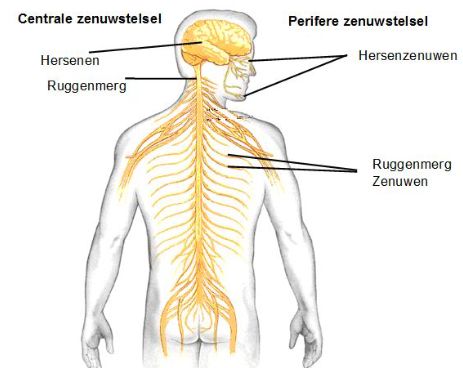 Cerebrum
2 helften> door hersenbalk verbinding met elkaar. 
Elk hersenhelft bevat:
Voorhoofdskwab
Wandbeenkwab
Slaapkwab
Achterhoofdskwab

Elk hersenhelft bevat 2 groeven: Om de groeven zitten schorsvelden: 
Sensorische schors: ‘aanvoerend’, zintuigen en gevoelsprikkels
Motorische schors: ‘afvoerend’ naar spieren en klieren

Denkvermogen, bewustzijn, creativiteit, geheugen, intelligentie (kennis) en persoonlijkheid
[Speaker Notes: Grote hersenen. denkvermogen, bewustzijn, creativiteit, geheugen, intelligentie (kennis) en persoonlijkheid]
Tussenhersenen
Ligt in het midden, aan de onderkant van de grote hersenen.

Schakelstation voor impulsen naar hersenschors
Werkt als een zeef: lastige prikkels tegen houden. (naast het spoor wonen)

Dirigent van hormonale stuurmechanisme (hypothalamus)
Geheel menselijk functioneren in balans
Hersenstam
Verbinding tussen grote hersenen, kleine hersenen en ruggenmerg

Ontspringen 12 paar hersenzenuwen

Bewustzijnsniveau, slaap en waakritme

Onderste deel hersenstam is verlengde merg> regeling ademhaling en RR.
Cerebellum
Ligt onder achterste deel van grote hersenen.
Verbonden met grote hersenen, hersenstam en ruggenmerg

Coördinatie van lichaamshouding en beweging
Willekeurige spieren op elkaar afgestemd (evenwicht)
[Speaker Notes: Kleine hersenen]
2e gedeelte: Ruggenmerg
Dikke kabel vanaf achterhoofdsgat tot tweede lendewervel. 

Verbinding tussen hersenen en de rest van het lichaam

Sensorische prikkels aanvoeren
Motorische prikkels afvoeren naar spieren en klieren

31 paar ruggenmergzenuwen!
Bescherming CZS
Schedel: hersenen
Wervels: ruggenmerg

Liquor: hersenvocht (schokbreker)
(Diagnostische onderzoek dmv lumbaalpunctie)
In uitwendige liquorruimte:
bescherming tegen schokken
opvangen van druk als gevolg van de zwaartekracht
In ventrikels (hersenkamers) en centraal kanaal
voeding en zuurstofvoorziening van het zenuwweefsel
handhaving van de druk
Anatomische indeling:2. Perifeer zenuwstelsel
12 paar hersenzenuwen
31 paar ruggenmergzenuwen
Sympathische grensstreng

Hersenzenuwen: Ontspringen uit de hersenstam
Verbinding met hoofd / hals
Sensorisch: Reuk, gehoor, oog. 
Motorisch: oogbeweging, tong.
Ruggenmergzenuwen: hier ontspringen gemengde zenuwen tot kleinste vertakkingen
Sympathische grensstreng: Kralensnoer links en rechts langs wervelkolom
2 grenssnoeren
Onderdeel van vegetatieve zenuwstelsel
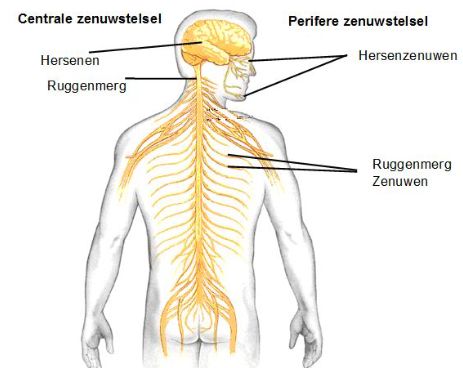 Indeling van het zenuwstelsel
Anatomische indeling  (bouw en ligging)
Centrale zenuwstelsel
Perifere zenuwstelsel

Functionele indeling (de werking)
Animaal zenuwstelsel
Vegetatief zenuwstelsel
Functionele indeling:1. Animaal zenuwstelsel
Regelt vooral de bewuste reacties en de reflexen. 
Betrokken zijn zintuigen en skeletspieren. 
Staat onder invloed van de wil. 
Regelt bewuste activiteiten. 
Bewegingen / zintuigelijke waarnemingen
Centra liggen voornamelijk in grote hersenen
Willekeurig zenuwstelsel

Twee hoofdrichtingen:
Aanvoerende baan: naar CZS toe (pijn, druk, geluid)
Afvoerende baan: CZS > spieren of klieren (beweging)
Vegetatief zenuwstelsel
Regelt vooral de werking van de inwendige organen. 
Staat niet onder invloed van de wil.Voor onbewuste functies 
Verantwoordelijk voor werking en coördinatie van inwendige organen. o.a. hartslag en spijsvertering 
Orgaanstofwisseling, groei, temp, slaap en voortplanting
Wel sterk beïnvloed door onze emotie (Angst > diarree)

Onwillekeurig of autonome zenuwstelsel genoemd
Vegetatief zenuwstelsel
Onwillekeurig zenuwstelsel / Autonome zenuwstelsel

Onderverdelen in 2 tegengestelde werkingen:
Sympathische werking
Parasympathische werking
(tegengestelde werking van elkaar: antagonisme)
Antagonisme
Sympathisch: ‘Gaspedaal’ 
versnelling hartslag en ademhaling, door verhoging glucosegehalte > energie. Activiteit spijsvertering daalt, pupillen oog wijder, doorbloeding huid minder.

Parasympatisch: ‘Acculader’ Lichaam in rust. 
Daling hartslag en ademhaling, verlaging glucosegehalte. Activiteit spijsvertering omhoog, pupillen vernauwd, doorbloeding huid neemt toe.